UW Assessment Academy
Utilizing WyoCourses for Course-Level Assessment
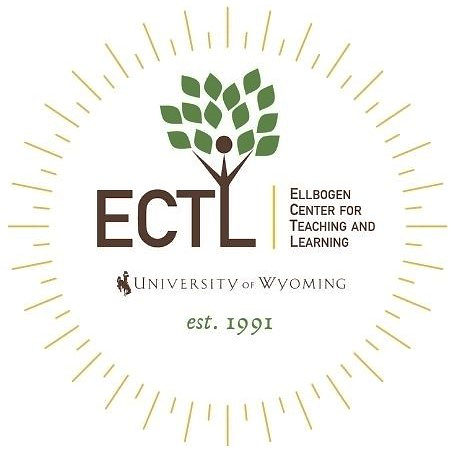 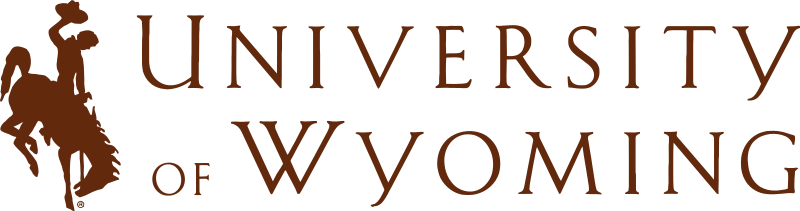 Tawfik Elshehabi, PhD, PE
Friday, Dec. 7, 2023
Agenda
2
Why Assessment?
Diversity, Equity, And Inclusion
Assessment
Learning
Teaching
Since all my students received an "A," learning outcomes have been met, is there a need for further assessment?
3
DefinitionsAccreditation Board for Engineering and Technology [ABET]
4
General and Long-term
Institution & 
Program
Objectives & Outcomes Alignment
Curriculum
Course
Specific and Short-term
5
1- Energy Engineering Program Curriculum Mapping
UW Assessment Academy
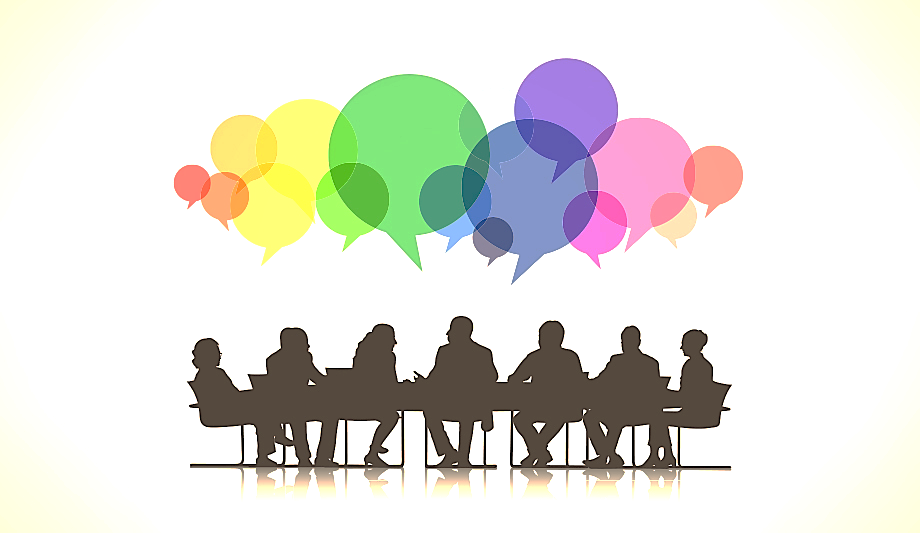 Given 5 minutes, map student outcome (e) and its specific performance indicators (e1-e3) with the relevant course(s).
Discussion
7
Energy Engineering Courses
EE 200: Intro to Energy Engineering: Focuses on fundamental principles of energy, types of energy resources, and basic calculations, introducing engineering design, integrating societal, environmental, and ethical considerations. 
EE 220: Thermodynamics: Covers the laws of thermodynamics, energy conversion, and systems analysis. Critical for understanding energy transformations. 
EE 240: Fluid Mechanics: Covers the behavior of fluids under various conditions and their applications in energy systems. Enables design and experimentation.
EE 300: Renewable Energy Systems: Explores solar, wind, hydro, and other renewable energy systems, including design and implementation. 
EE 340: Non-Renewable Energy Systems: Focuses on fossil fuels, nuclear energy, and other non-renewable sources, emphasizing sustainable practices.
EE 360: Control Systems Lab: Teaches principles of automatic control systems and their applications in energy engineering. 
EE380: Energy Storage and Management: Centers on methods and technologies for storing energy and managing energy systems efficiently. 
EE 400: Environmental Engineering: Examines the environmental impact of energy systems and offers strategies for mitigation, integrating societal, environmental, and ethical considerations.. 
EE 420: Machine Learning in Energy: Introduces machine learning algorithms for optimizing energy systems and automating processes. 
EE 440: Engineering Ethics: Focuses on ethical considerations in engineering practice, including energy systems. 
EE 460 Capstone Design:  The culmination of the undergraduate student experience, creating a blueprint for innovation in engineering design, integrating societal, environmental, and ethical considerations.
2- Backward Design of Teaching and Learning Activities
Backward Design 
and Alignment

“Start with the end in mind”
11
Ethics: Teaching Learning Activities
Pre and post-module (knowledge) surveys and reflections
Reflection assignment on short and long-term benefits of applying the Daniels Fund Ethics Initiative (DFEI) principles
In-class individual reflection and group discussion (pair-share) on DFEI ethics principles
Professional Engineers guest speakers
Creating an ethical decision-making framework
Wyocourses discussion thread of real-world scenarios
Midterm research paper on engineering ethics
Wyocourses quizzes and assignments
Midterm and final exam questions
What else could we use for teaching, learning, and assessing ethics?
12
National Society of Professional Engineers  Code of Ethics for Engineers
Preamble:  Engineers are expected to exhibit the highest standards of honesty and integrity. Engineering practice require honesty, impartiality, fairness, and equity, and must be dedicated to the protection of the public health, safety, and welfare.
I. Fundamental Canons [6 Canons] 
II. Rules of Practice [5 Rules or Dos] 
III. Professional Obligations [9 Obligations with 19 subrules or Don’ts]

I. Fundamental Canons: Engineers, in the fulfillment of their professional duties, shall:
Hold paramount the safety, health, and welfare of the public.
Perform services only in areas of their competence.
Issue public statements only in an objective and truthful manner.
Act for each employer or client as faithful agents or trustees.
Avoid deceptive acts.
Conduct themselves honorably, responsibly, ethically, and lawfully so as to enhance the honor, reputation, and usefulness of the profession.
13
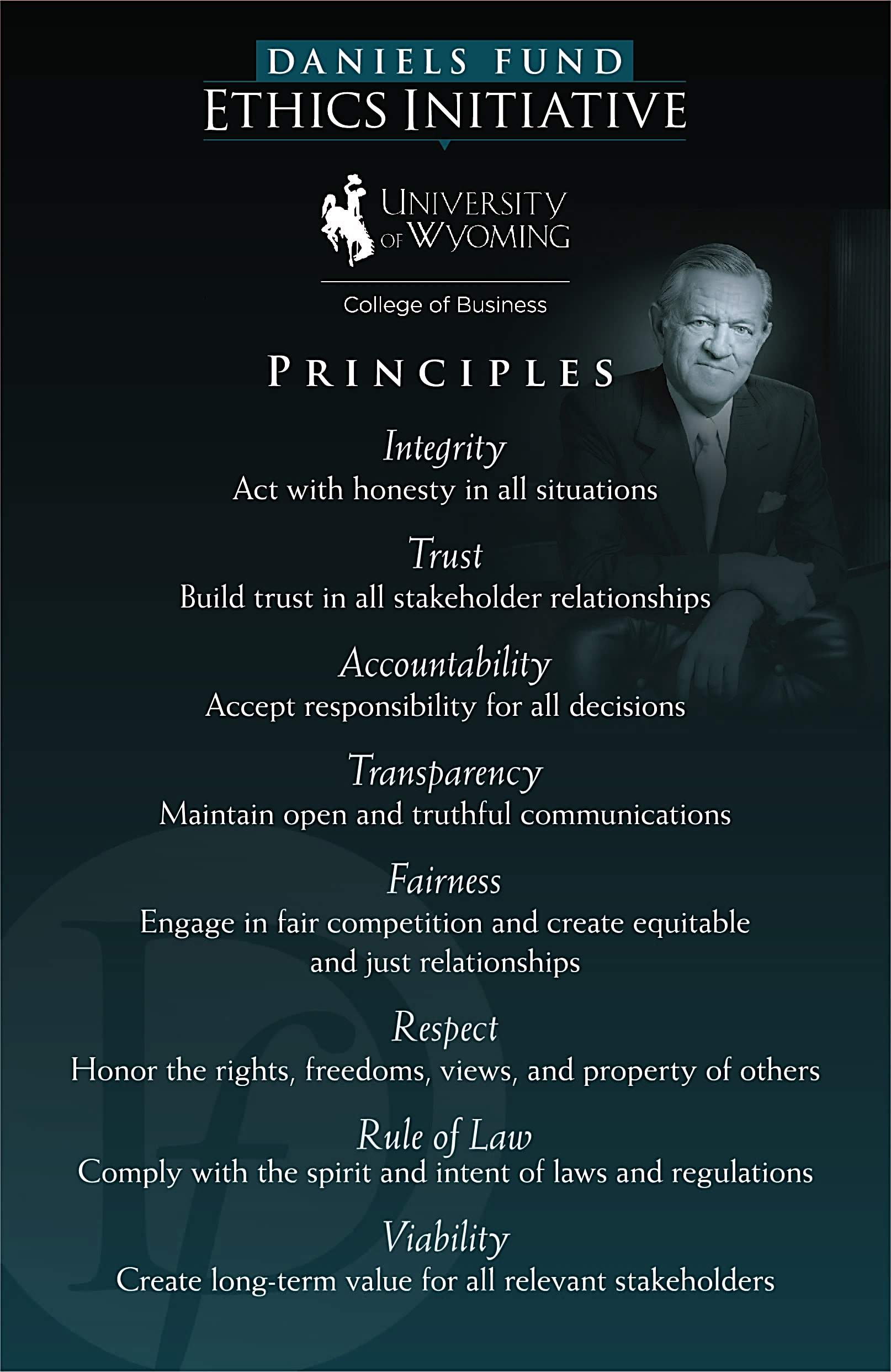 Daniels Fund honoring Bill Daniels' direction to make life better for the people and communities of Colorado, New Mexico, Utah, and Wyoming.
14
Energy Ethics Assignment
Objective: Evaluate students' understanding of professional and ethical responsibility by analyzing real-world engineering scenarios.
Energy Ethics Case Study Analysis Students will be presented with 3 case studies that depict ethical dilemmas in engineering practices. For each case study, the following performance indicators and competencies will be assessed:
e1. Identification of Ethical Dilemmas (40 points)
e2. Discussion of Professional Responsibilities (20 points)
e3. Recommendation for Ethical Action (20 points)
Quality of Writing and Discussion (20 points)
15
Grading/Assessment Rubric
16
Spring 2022
Fall 2022
Spring 2023
Fall 2023
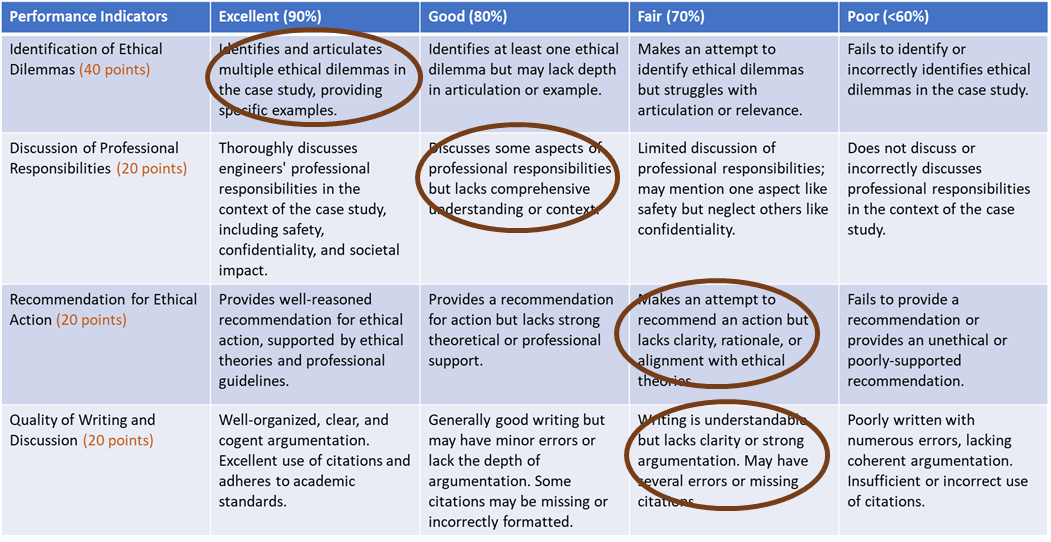 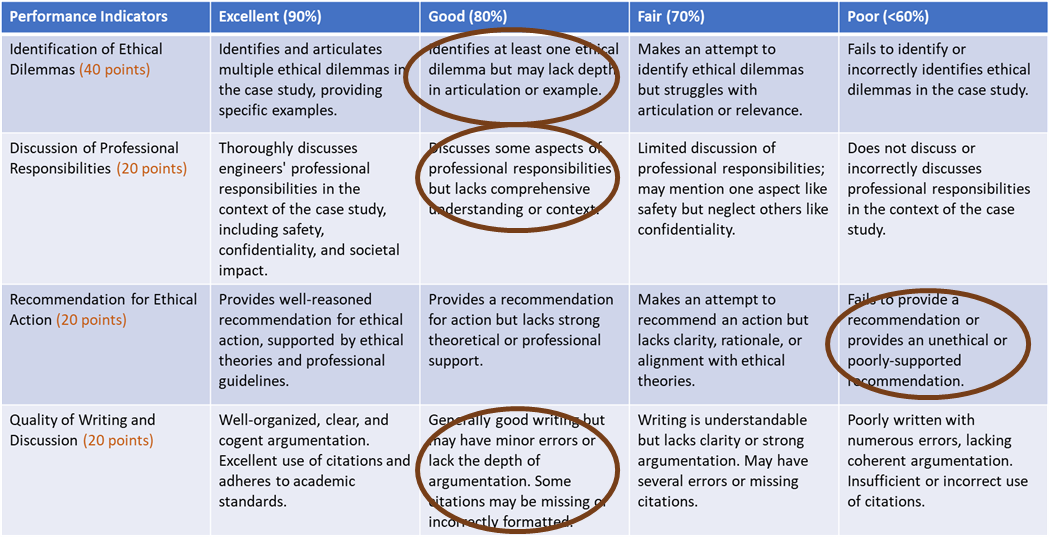 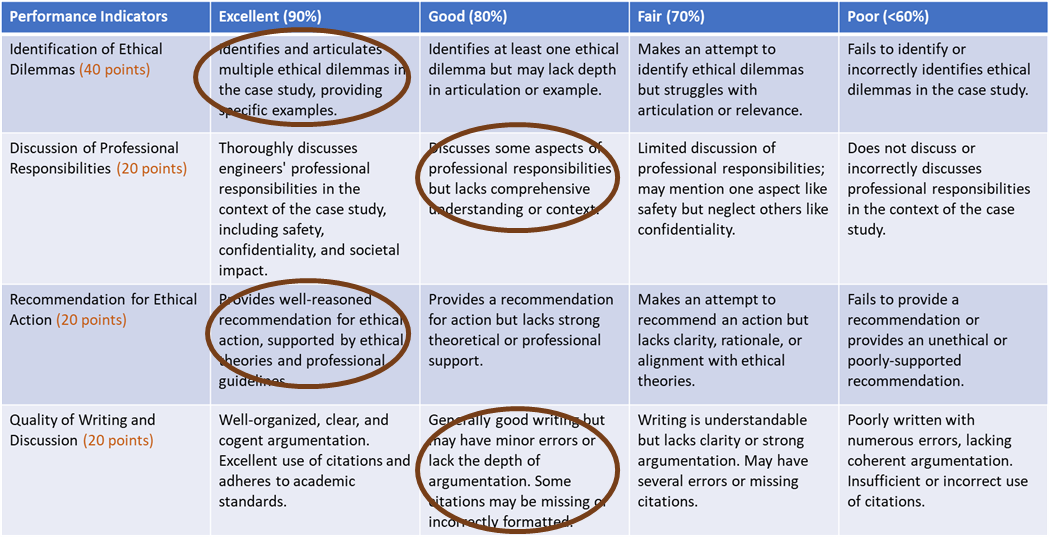 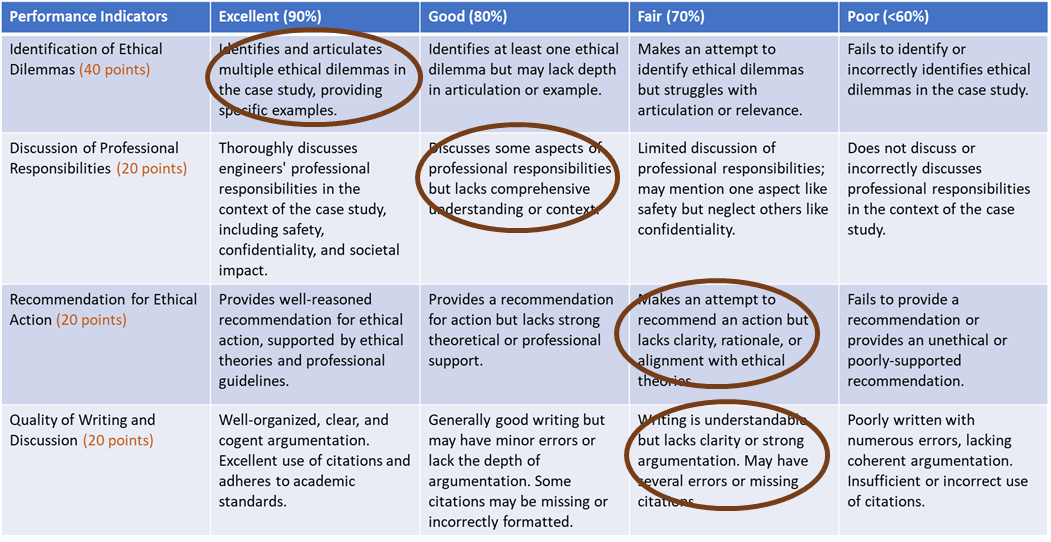 How do we keep track of all rubrics? We keep them for all courses and all students, right?
17
3- Wyocourses Assessment and Learning Mastery
1- Enable Learning Mastery Gradebook
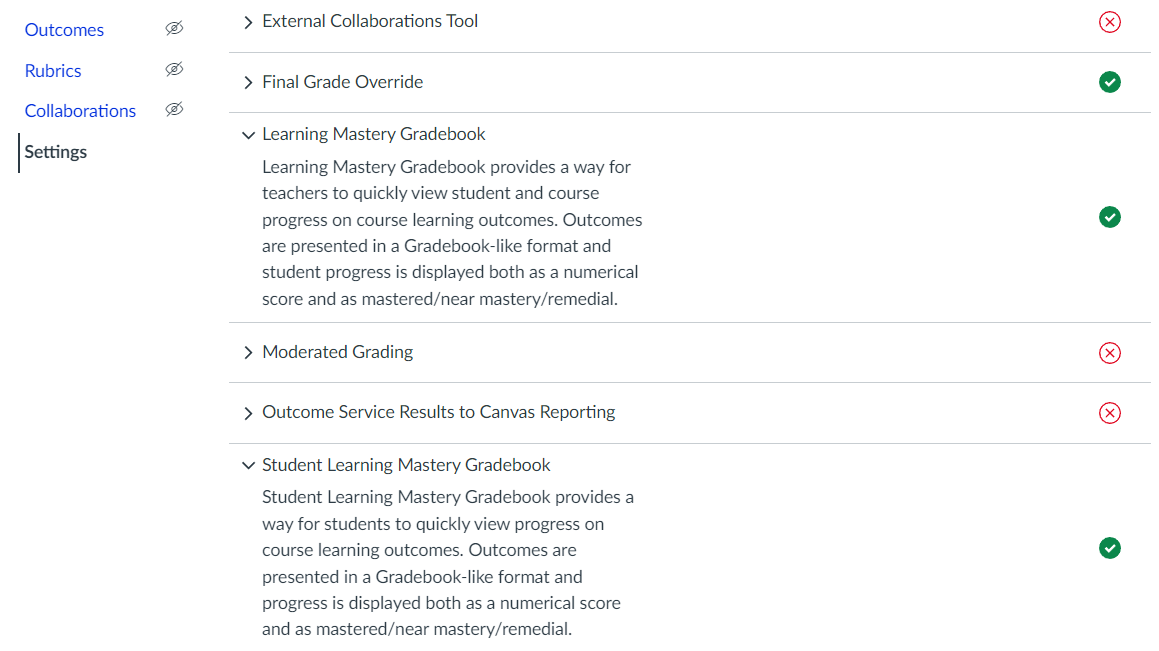 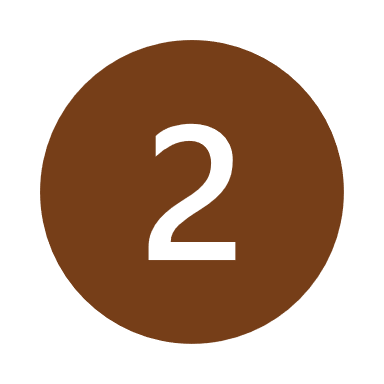 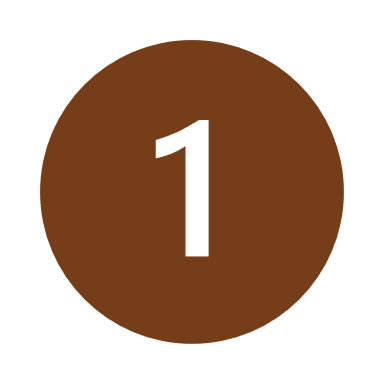 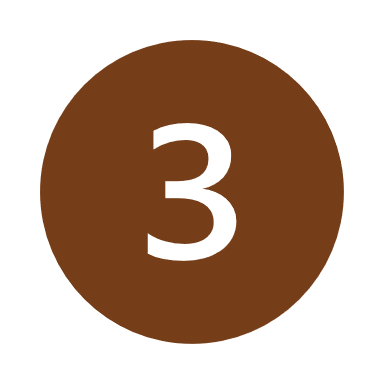 19
2- Write/Import Outcomes/Indicators
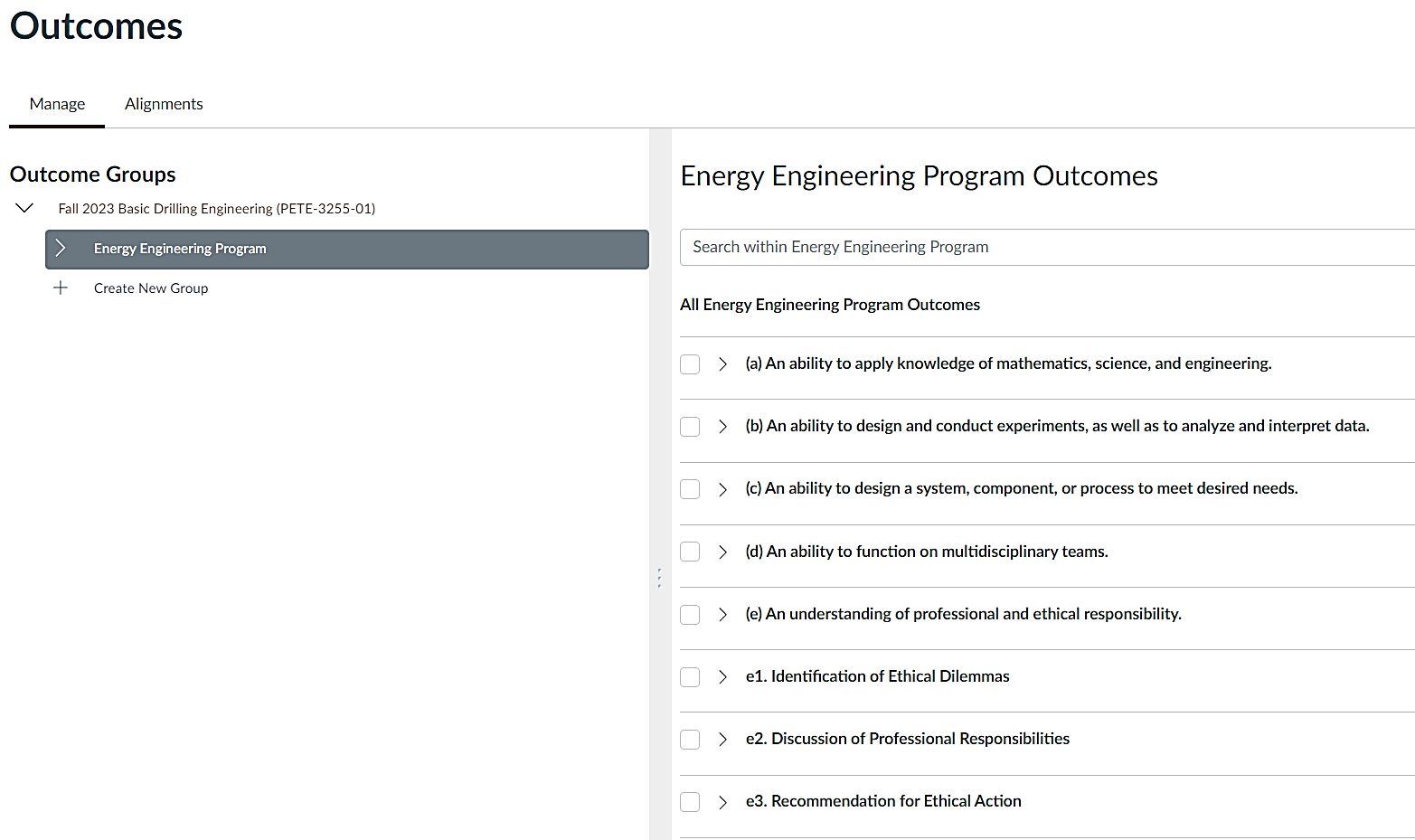 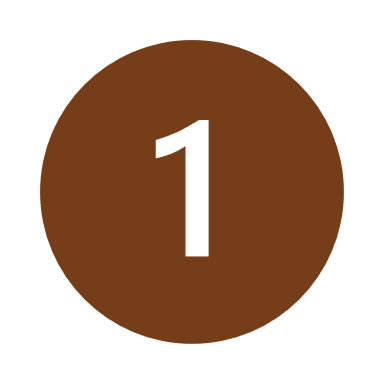 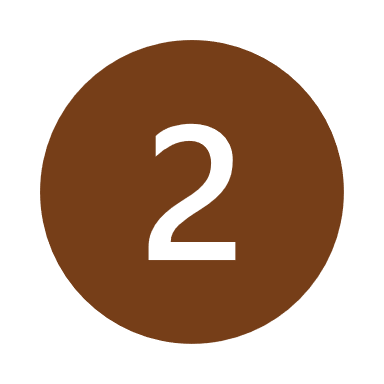 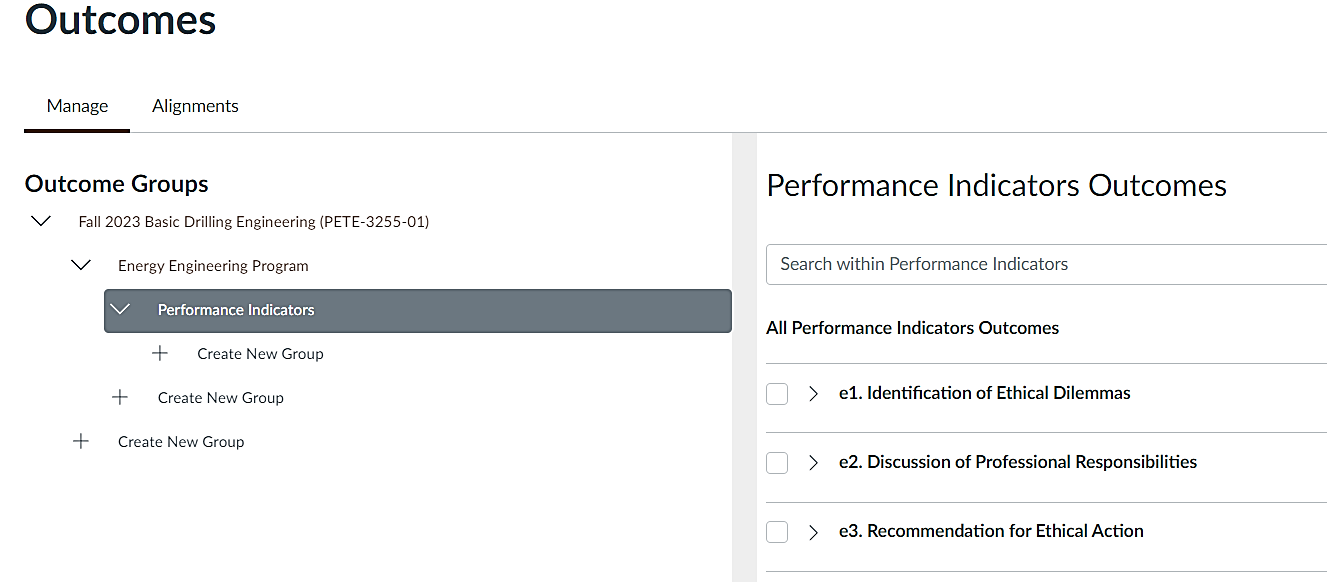 20
3- Edit Outcomes/Indicators
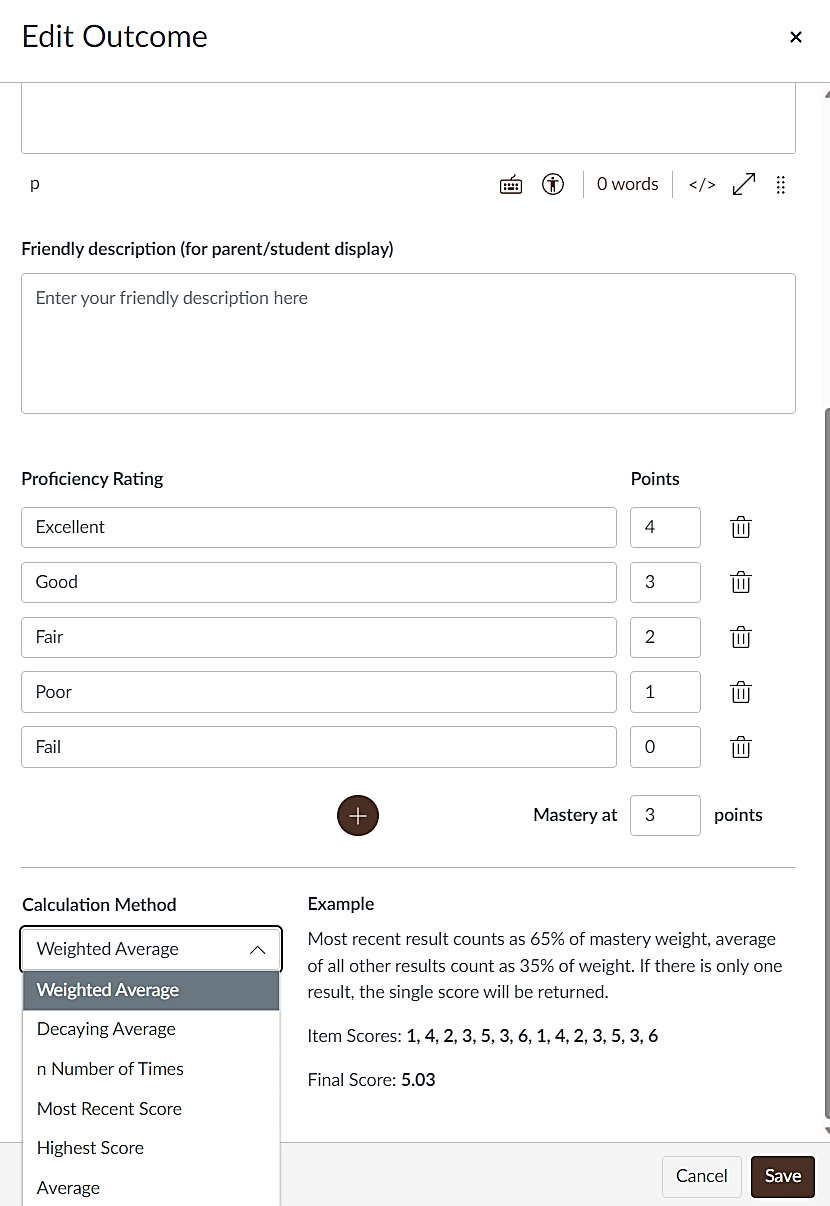 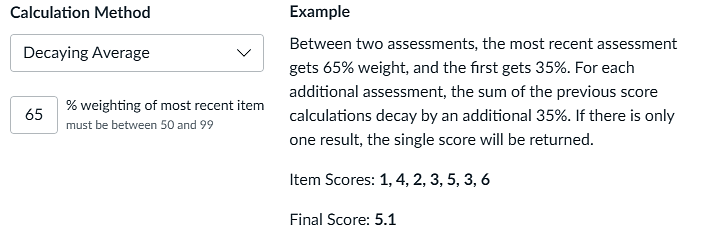 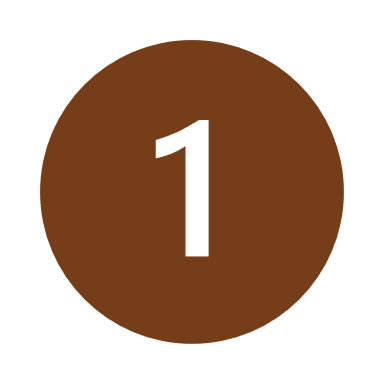 “Exceed expectations”
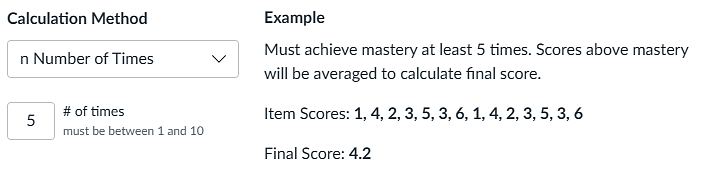 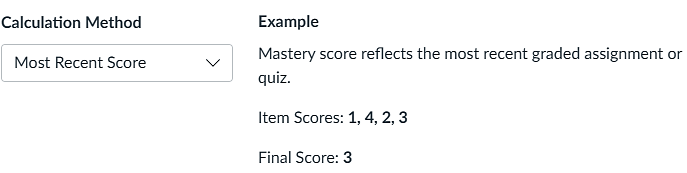 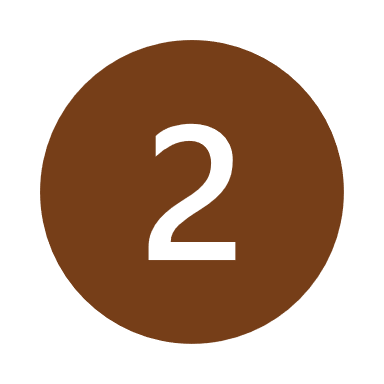 21
4- Create an Assignment and Add Rubric using Outcomes
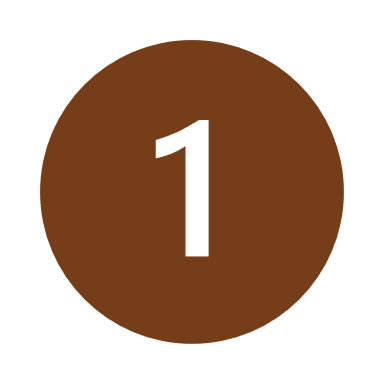 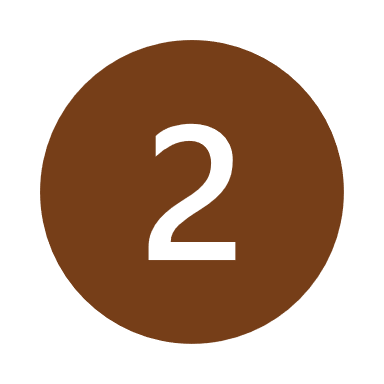 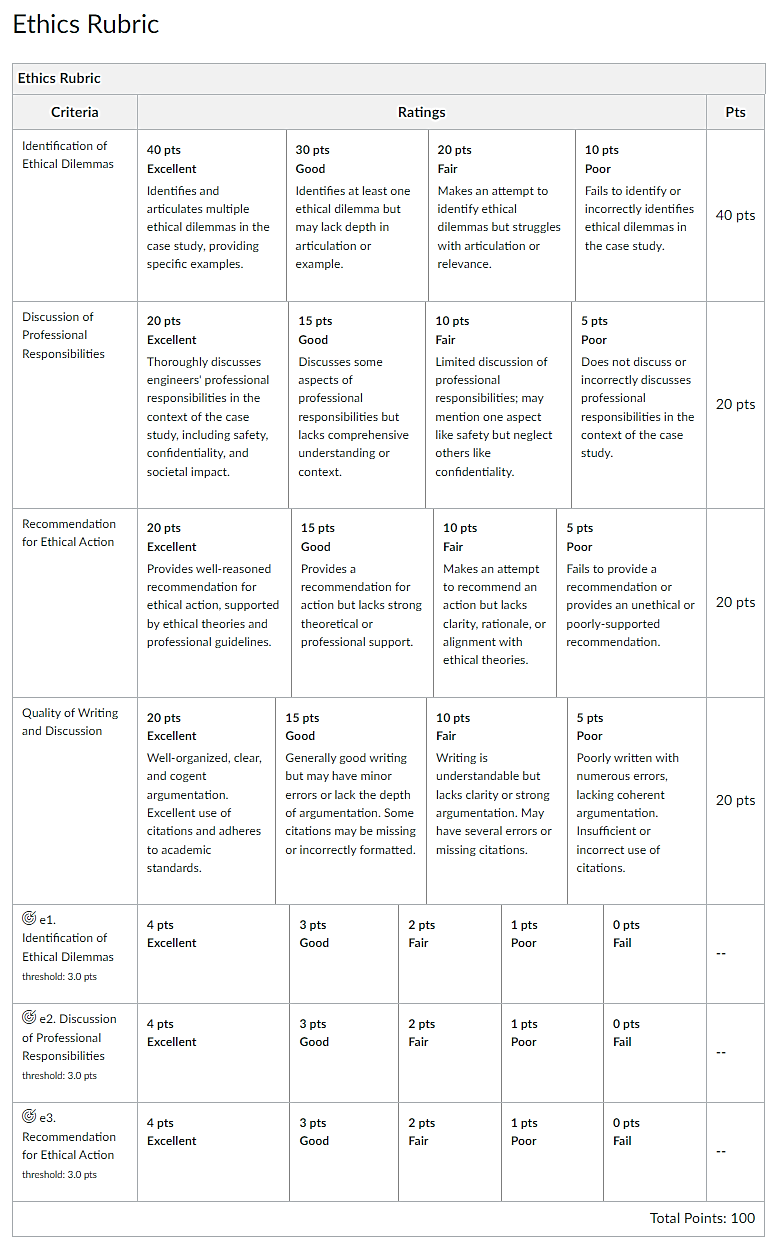 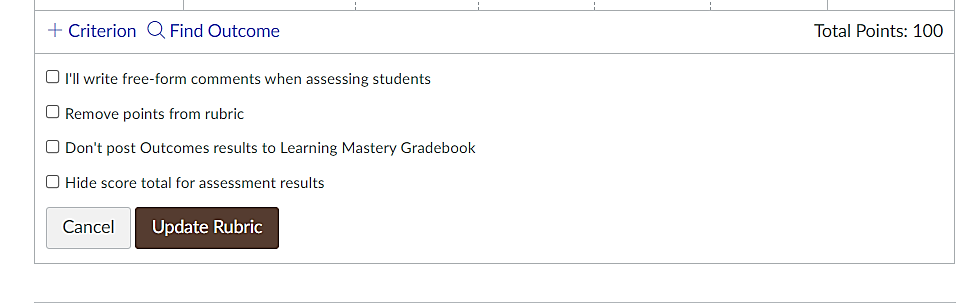 “Grading, Assessment, or both”
Grading
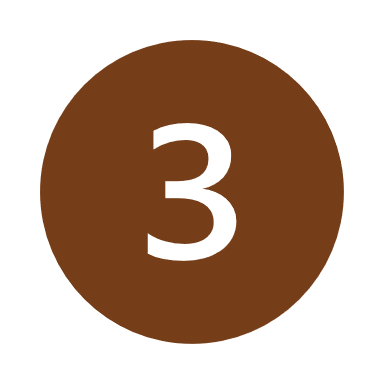 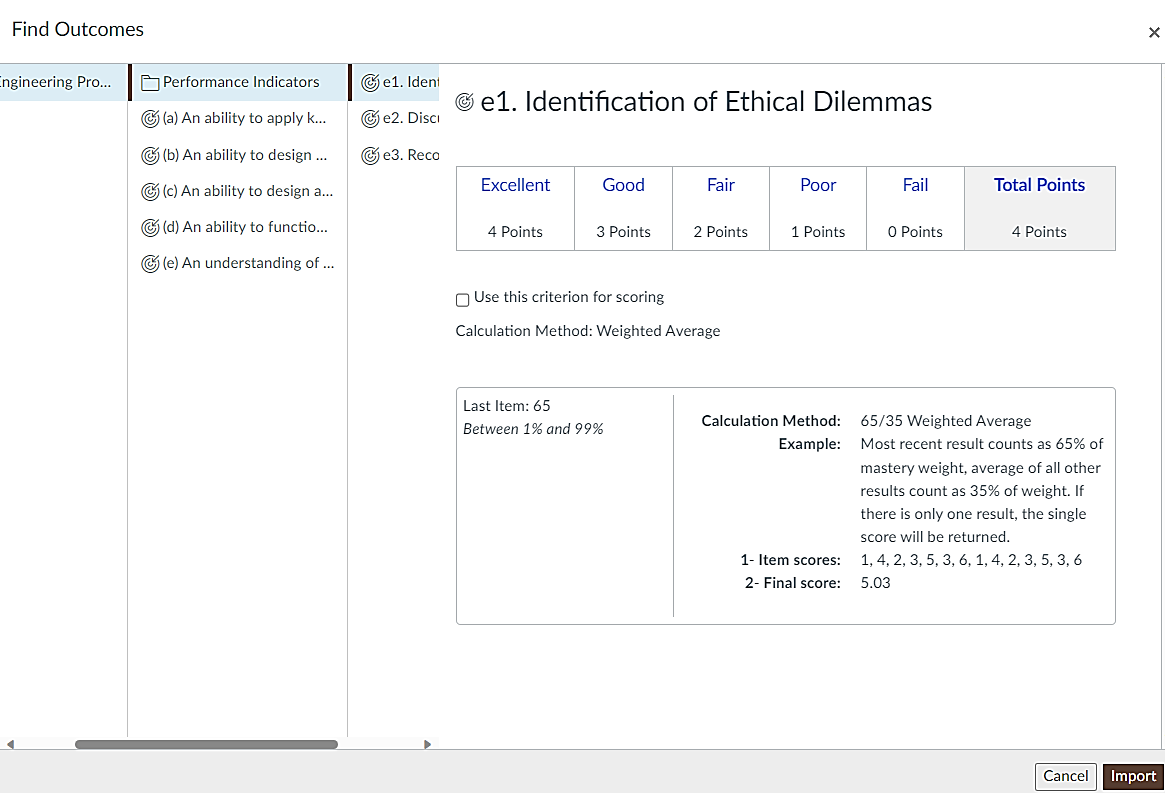 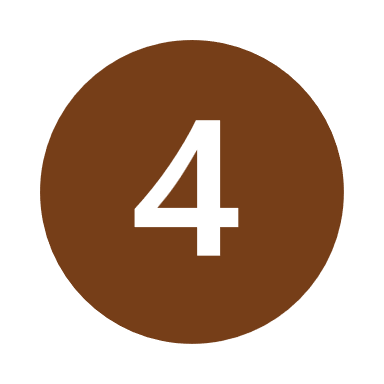 Assessment
22
5- Learning Mastery Gradebook
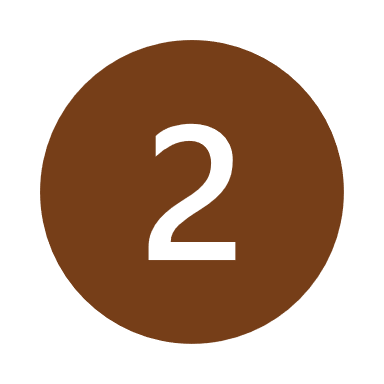 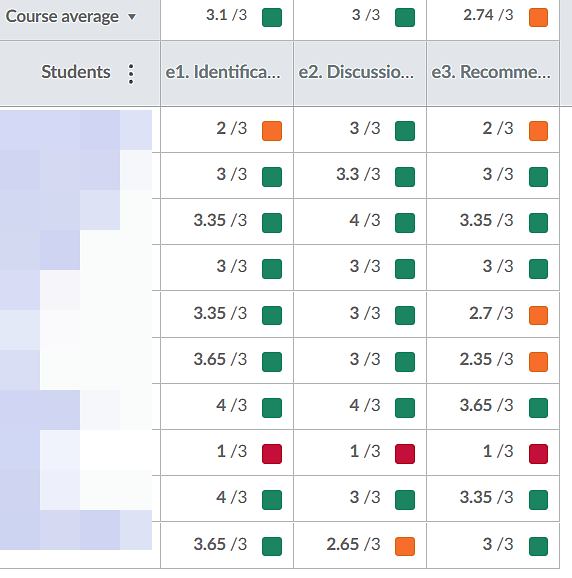 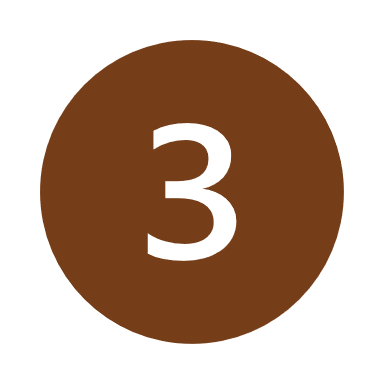 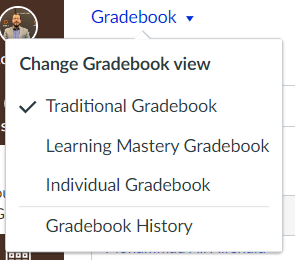 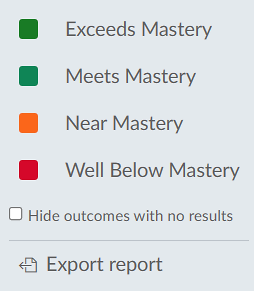 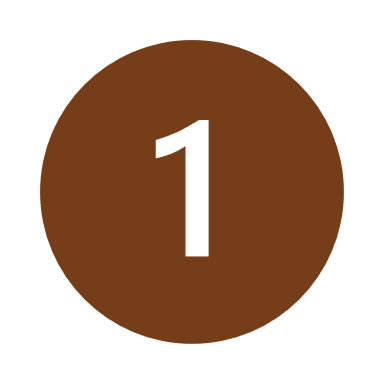 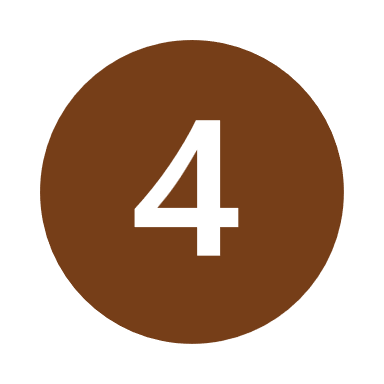 23
6- Assessment Results
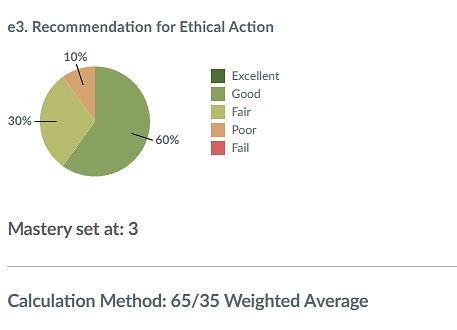 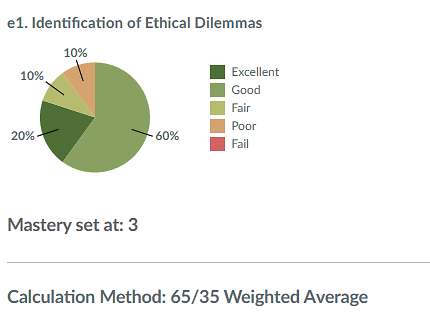 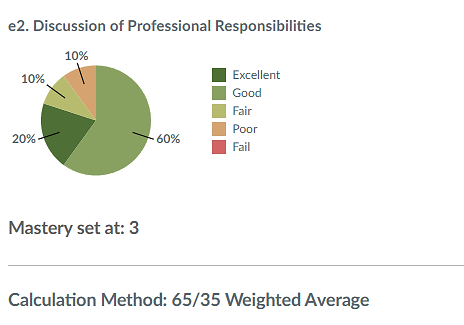 24
Did we attain student outcome (e)? Do we need to take action?
80%* of students meet and exceed expectations
Summary
26
UW Assessment Academy
Thank You
“We Measure What We Value and 
We Value What We Can Measure.”
“Let’s Measure Learning.”
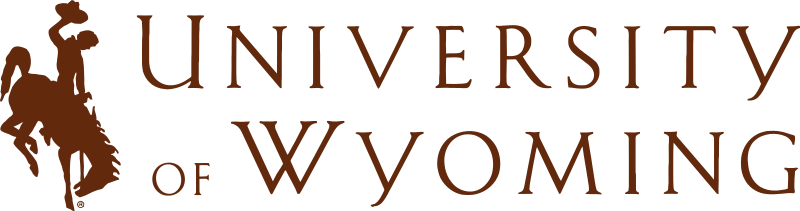 Tawfik Elshehabi, PhD, PE
telsheha@uwyo.edu